Adding 7
Complete the questions on each slide.
To help you see the number fact, you can move the blue counters into the tens frames.
The slides are increasingly challenging. Look for these signposts to see if it is relevant for you.
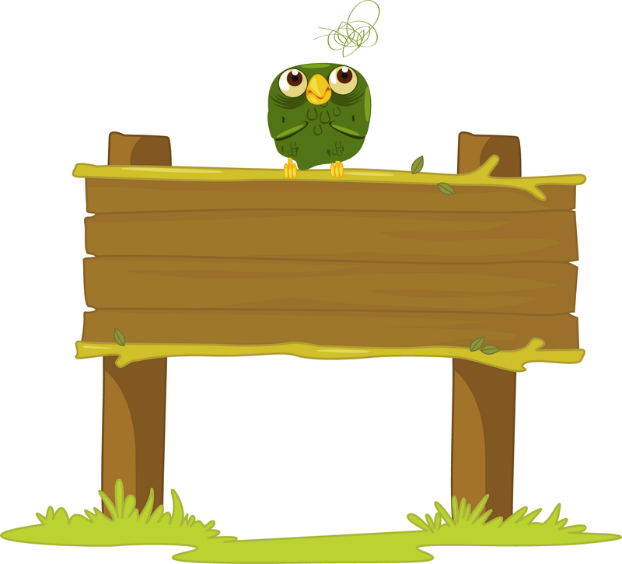 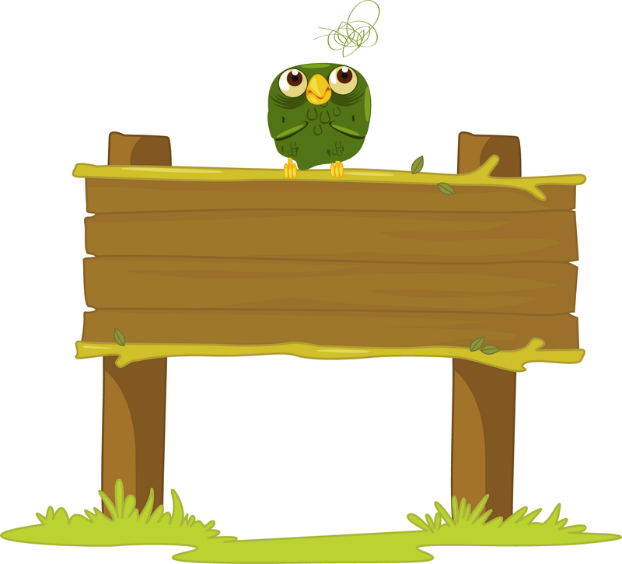 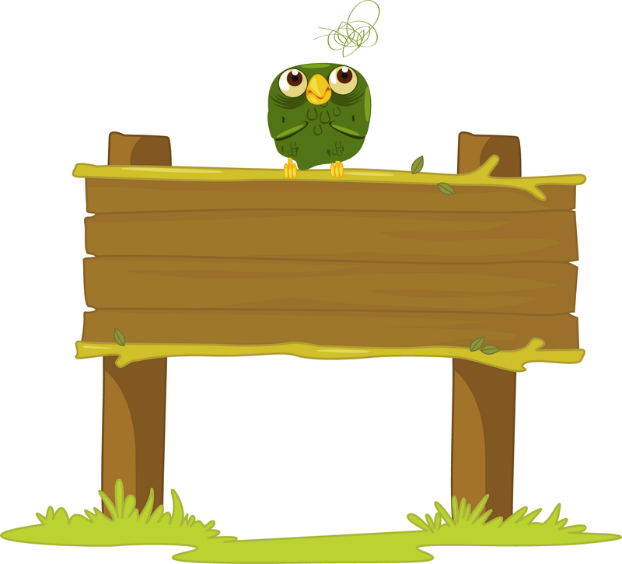 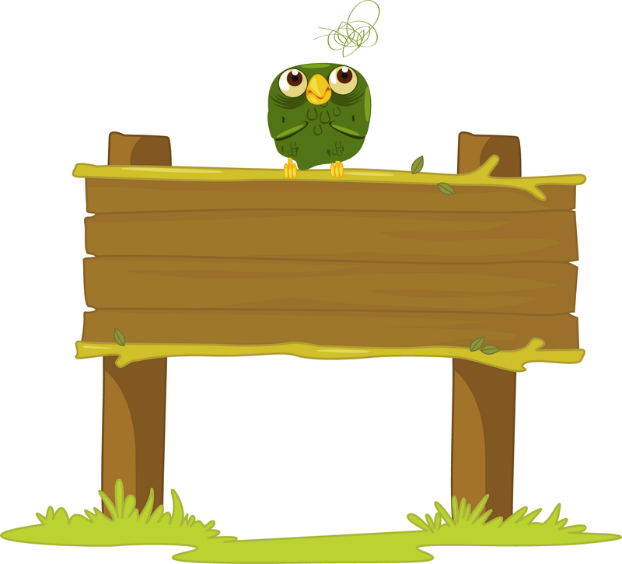 All year groups
Year
1  onwards
Year
3 onwards
Year
4  onwards
Drag the number together to make 7.
Can you find the pairs?
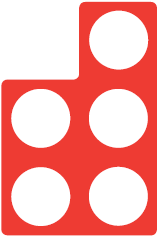 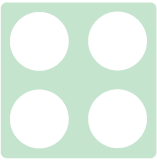 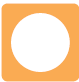 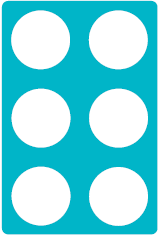 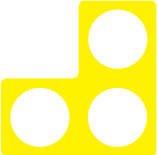 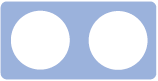 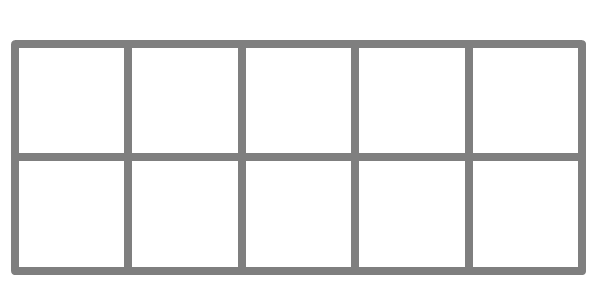 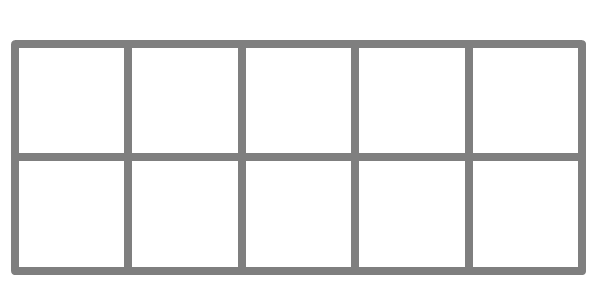 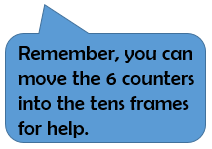 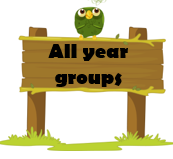 7 + 7 =
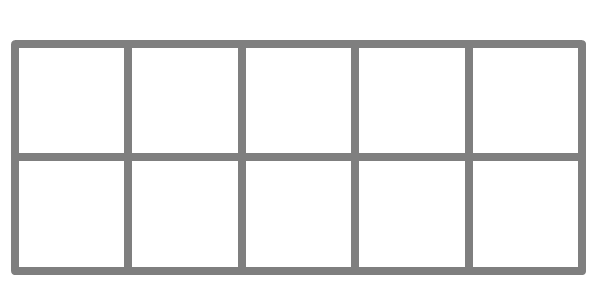 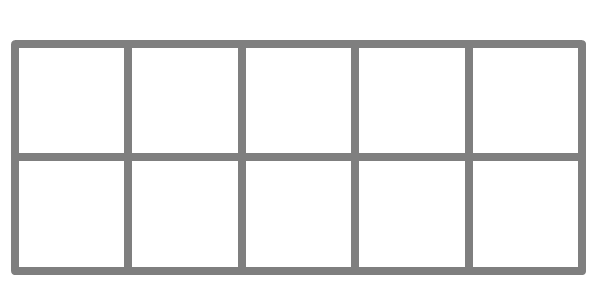 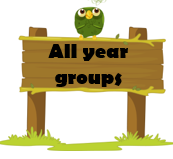 9 + 7 =
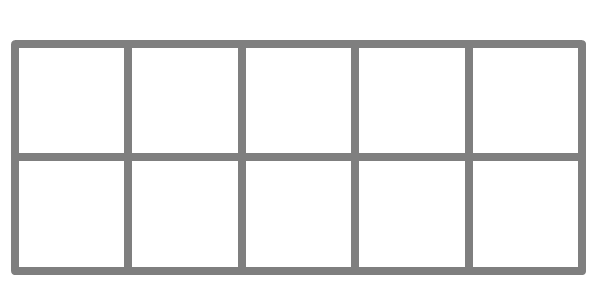 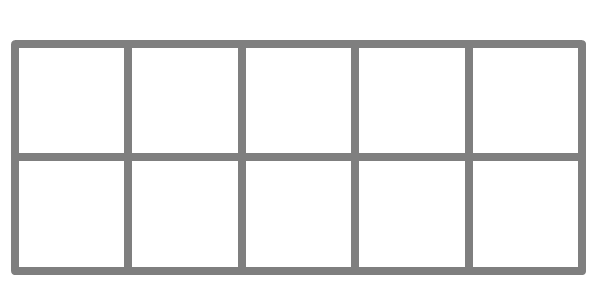 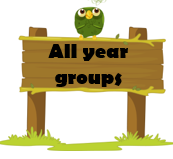 6 + 7 =
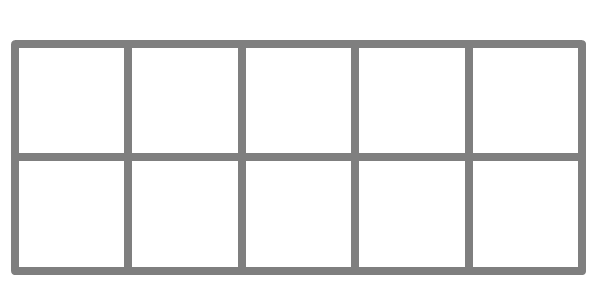 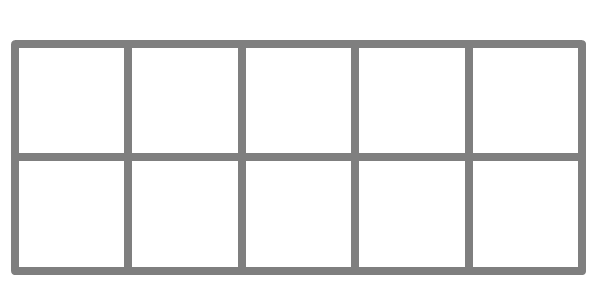 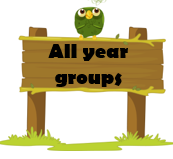 8 + 7 =
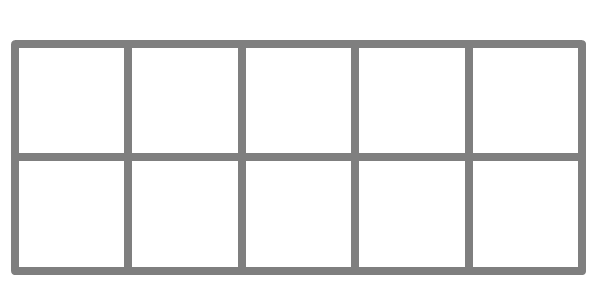 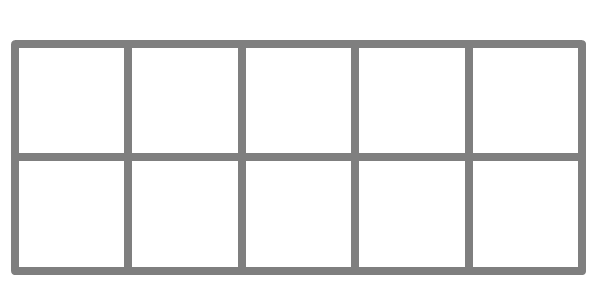 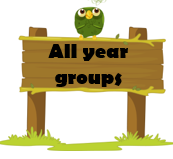 5 + 7 =
The next set of questions follow the same pattern, but the numbers are 10 times larger.
Each counter now has a value of 10


When you fill a tens frame, that means, 10 x 10, so a full tens frame has a  value of 100.
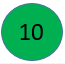 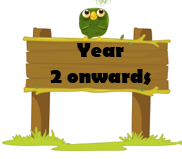 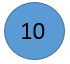 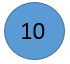 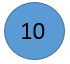 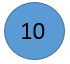 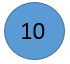 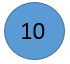 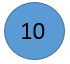 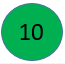 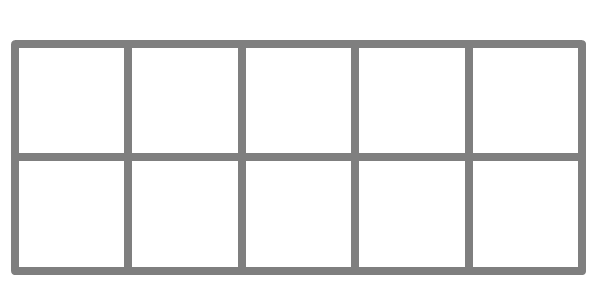 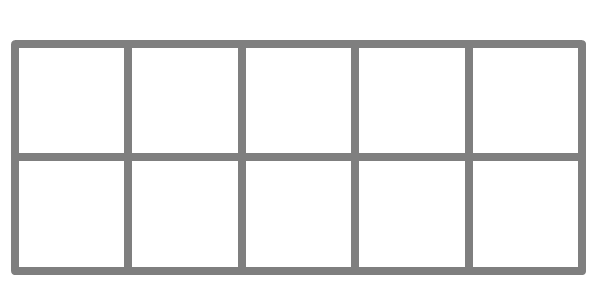 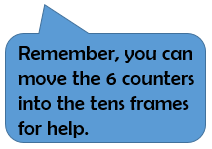 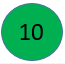 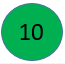 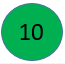 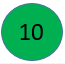 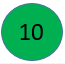 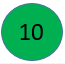 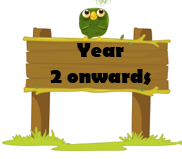 70 + 70 =
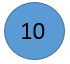 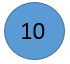 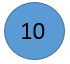 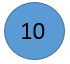 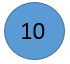 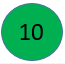 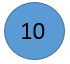 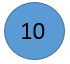 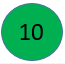 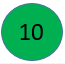 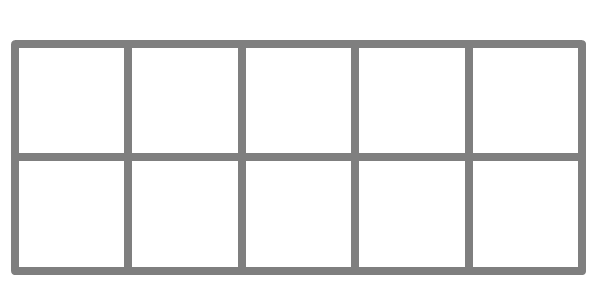 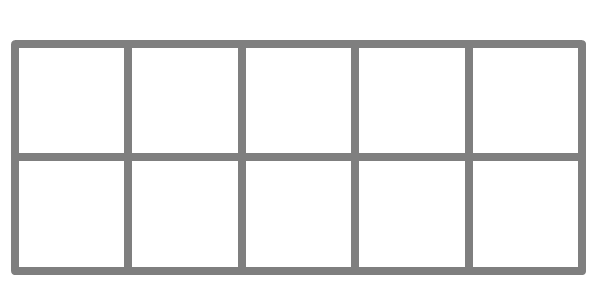 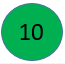 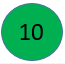 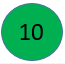 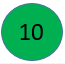 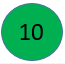 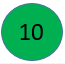 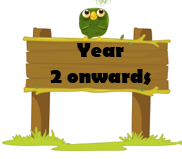 90 + 70 =
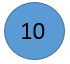 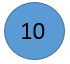 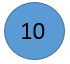 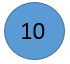 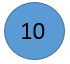 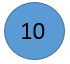 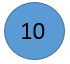 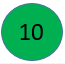 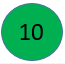 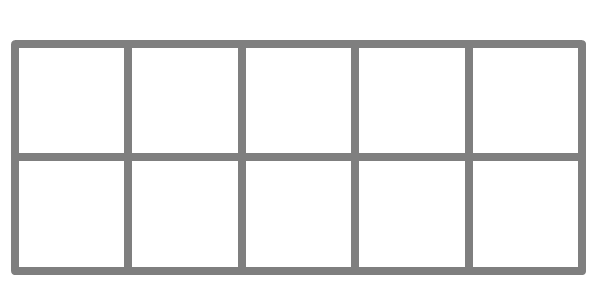 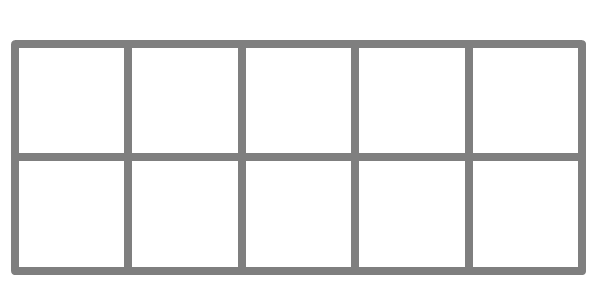 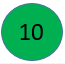 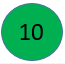 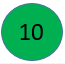 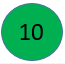 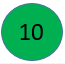 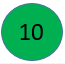 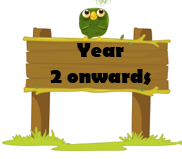 80 + 70 =
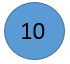 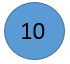 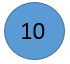 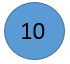 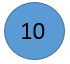 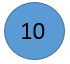 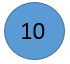 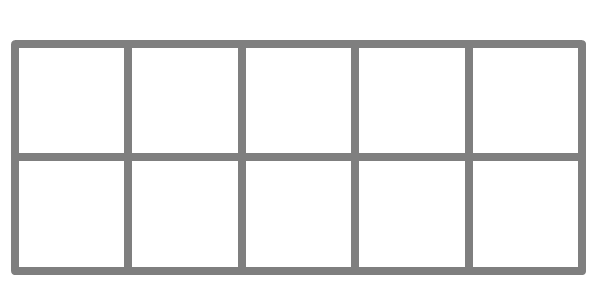 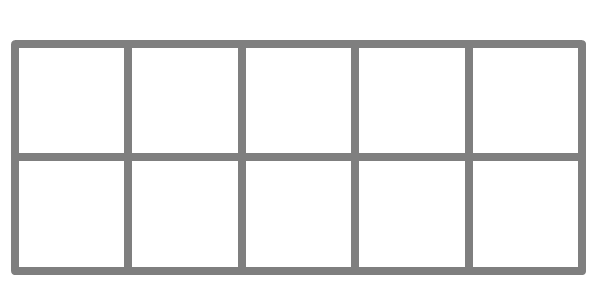 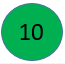 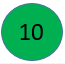 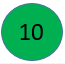 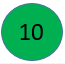 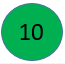 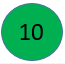 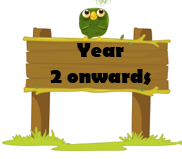 60 + 70 =
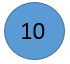 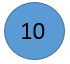 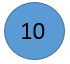 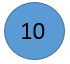 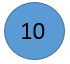 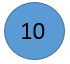 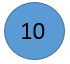 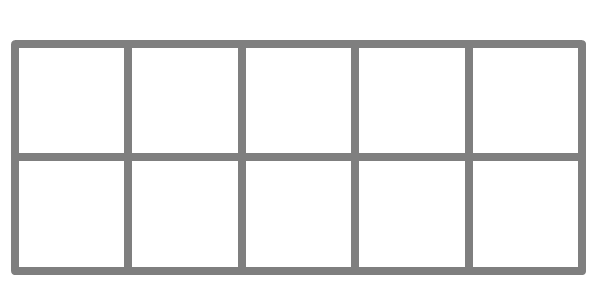 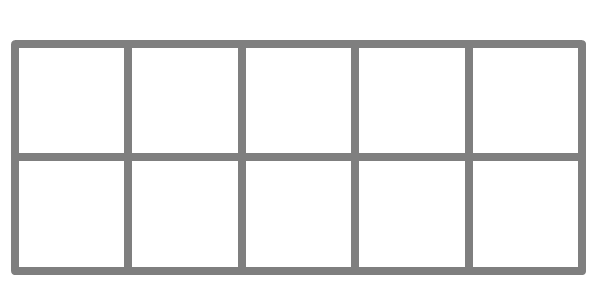 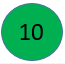 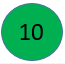 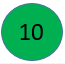 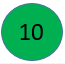 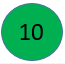 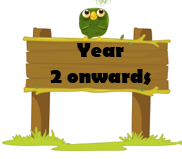 50 + 70 =
The next set of questions follow the same pattern, but the numbers are 10 times larger, again.
Each counter now has a value of 100


When you fill a tens frame, that means, 10 x 100, so a full frame has a  value of 1000.
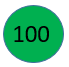 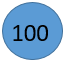 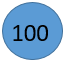 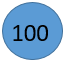 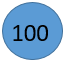 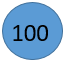 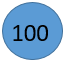 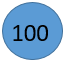 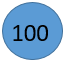 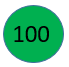 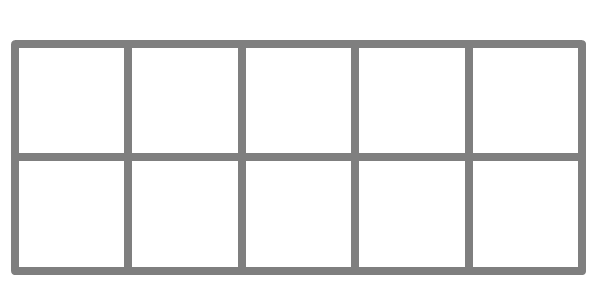 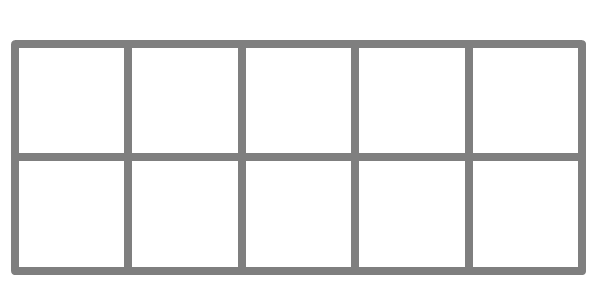 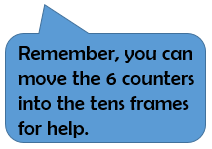 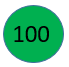 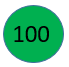 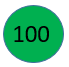 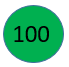 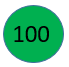 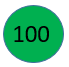 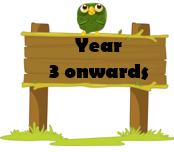 700 + 700 =
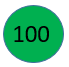 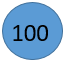 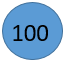 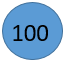 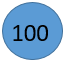 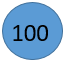 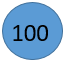 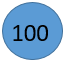 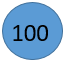 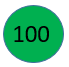 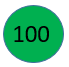 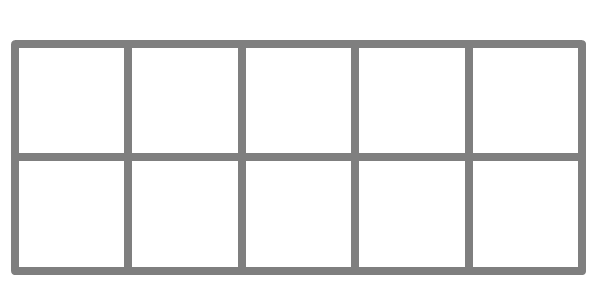 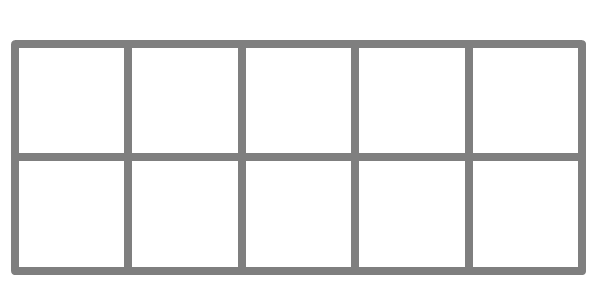 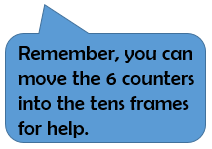 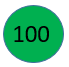 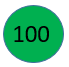 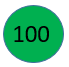 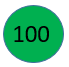 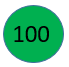 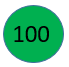 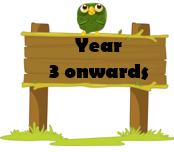 900 + 700 =
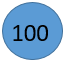 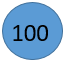 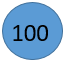 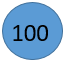 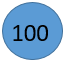 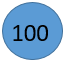 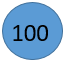 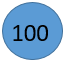 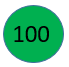 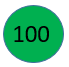 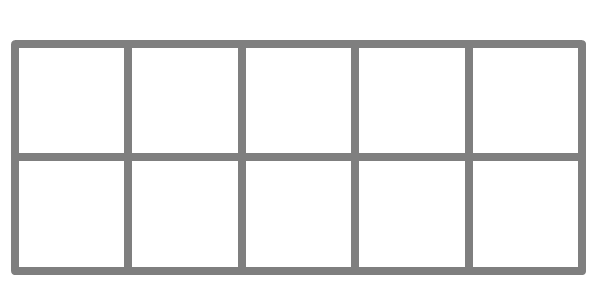 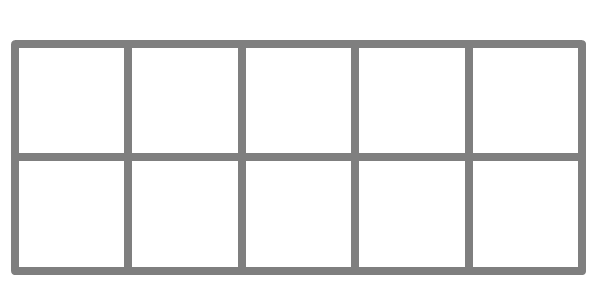 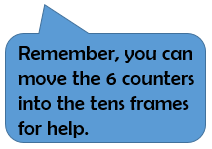 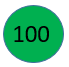 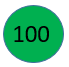 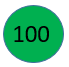 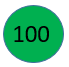 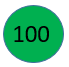 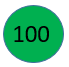 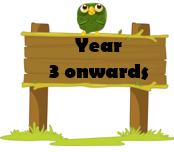 800 + 700 =
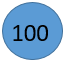 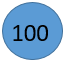 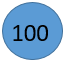 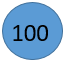 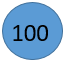 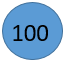 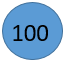 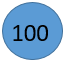 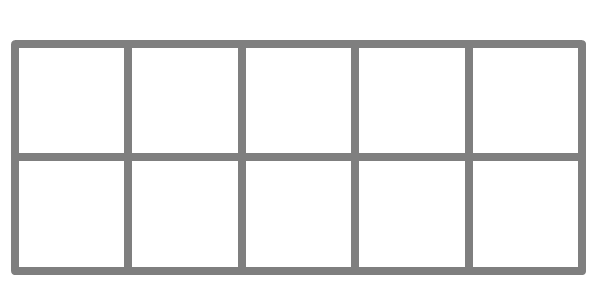 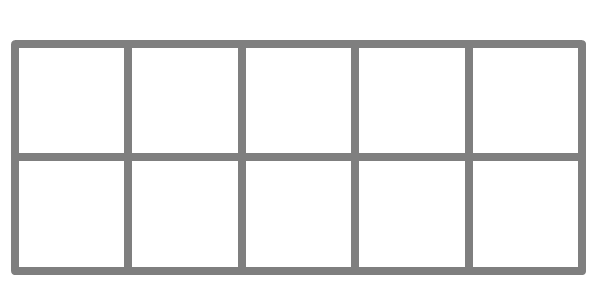 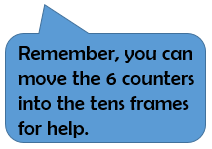 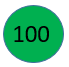 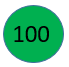 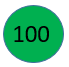 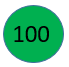 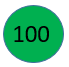 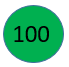 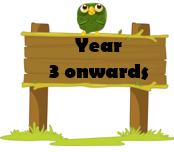 600 + 700 =
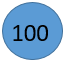 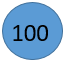 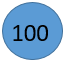 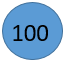 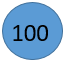 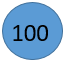 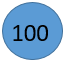 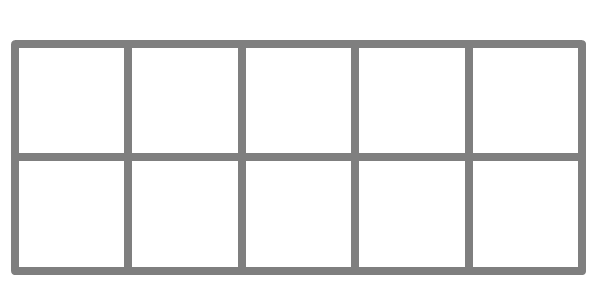 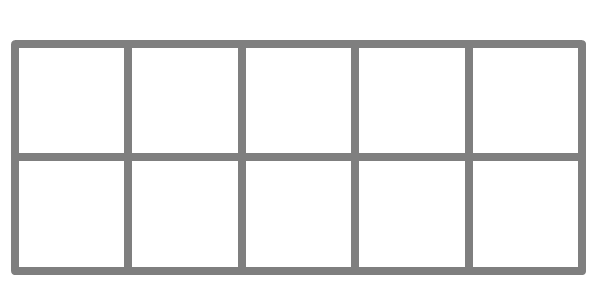 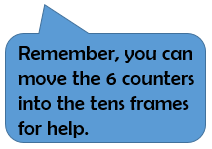 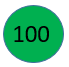 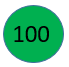 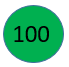 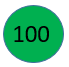 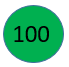 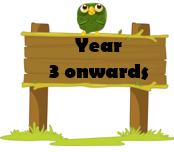 500 + 700 =
The next set of questions follow the same pattern, but the numbers are 10 times larger, again.
Each counter now has a value of 0.1


When you fill a frame, that means, 0.1 x 10, so a full frame has a  value of 1.
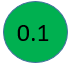 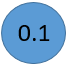 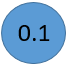 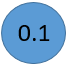 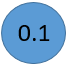 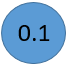 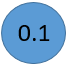 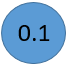 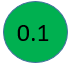 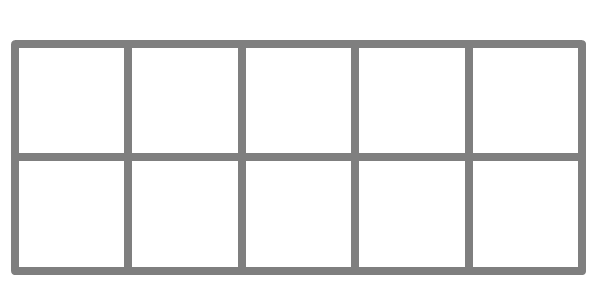 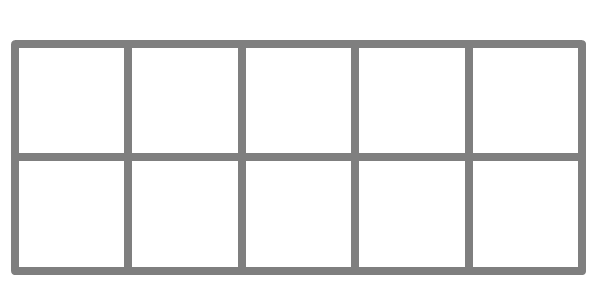 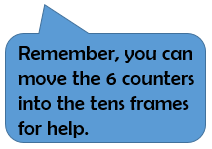 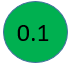 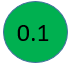 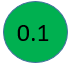 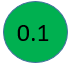 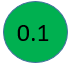 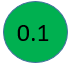 0.7 + 0.7 =
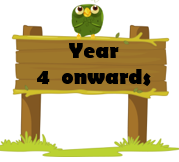 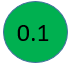 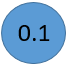 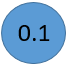 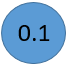 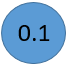 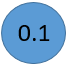 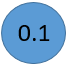 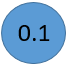 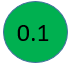 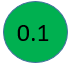 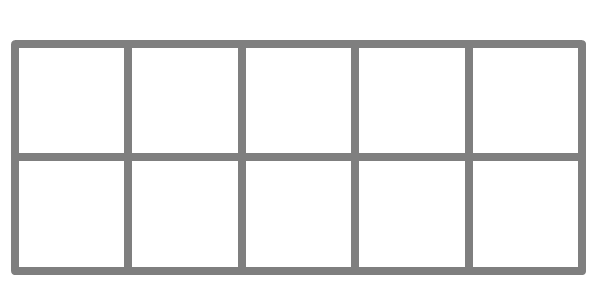 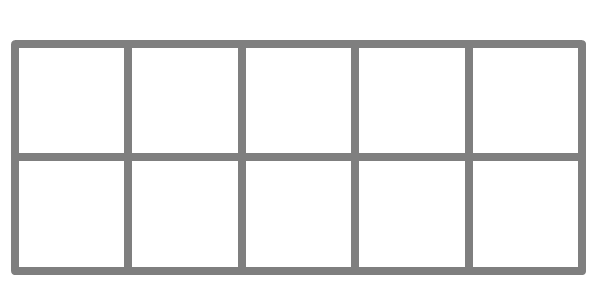 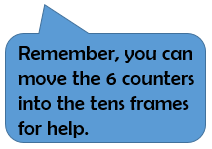 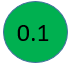 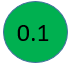 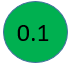 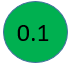 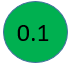 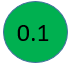 0.9 + 0.7 =
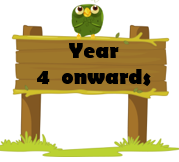 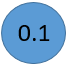 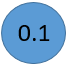 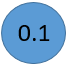 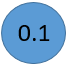 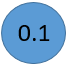 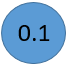 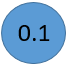 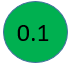 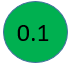 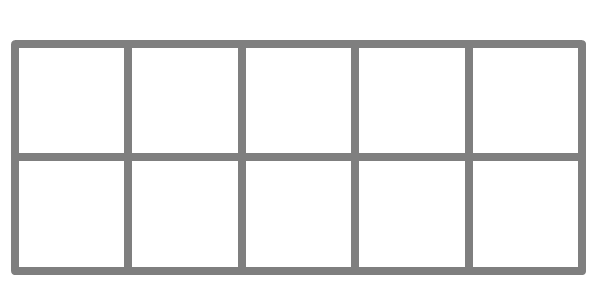 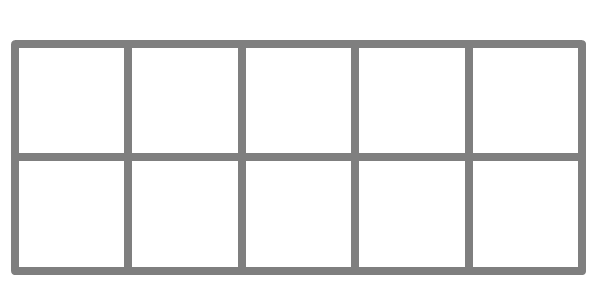 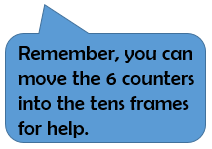 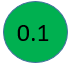 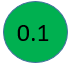 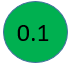 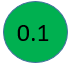 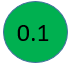 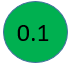 0.8 + 0.7 =
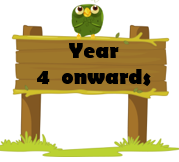 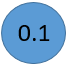 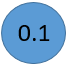 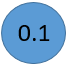 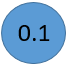 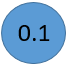 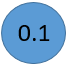 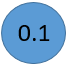 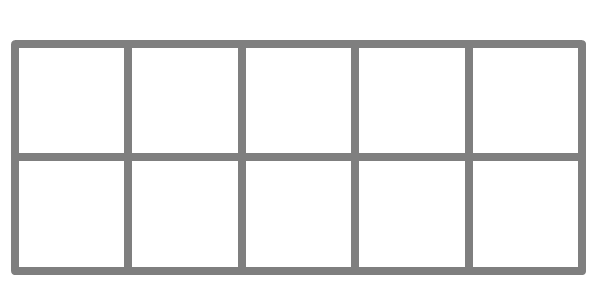 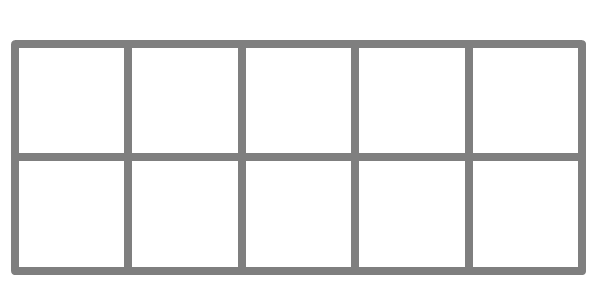 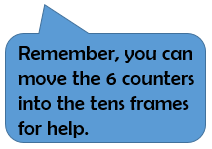 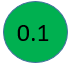 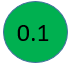 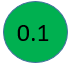 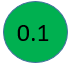 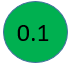 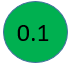 0.6 + 0.7 =
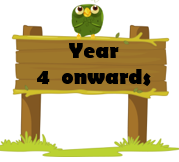 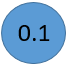 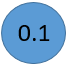 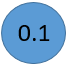 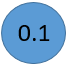 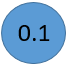 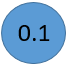 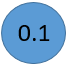 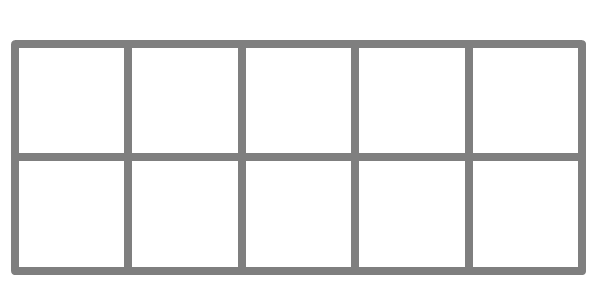 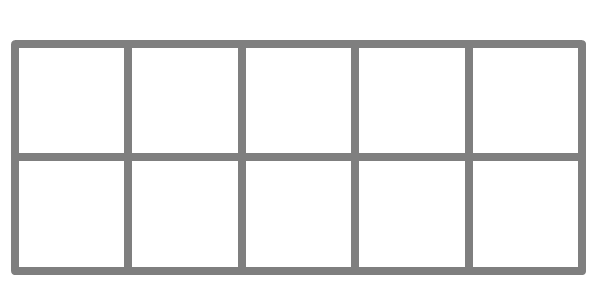 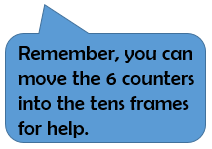 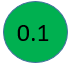 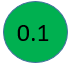 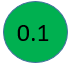 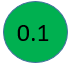 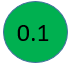 0.5 + 0.7 =
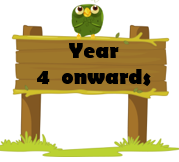